Fundamentals of Tolerance and Fits
Understanding the Basics of Clearance, Interference, and Transition Fits in Manufacturing Engineering
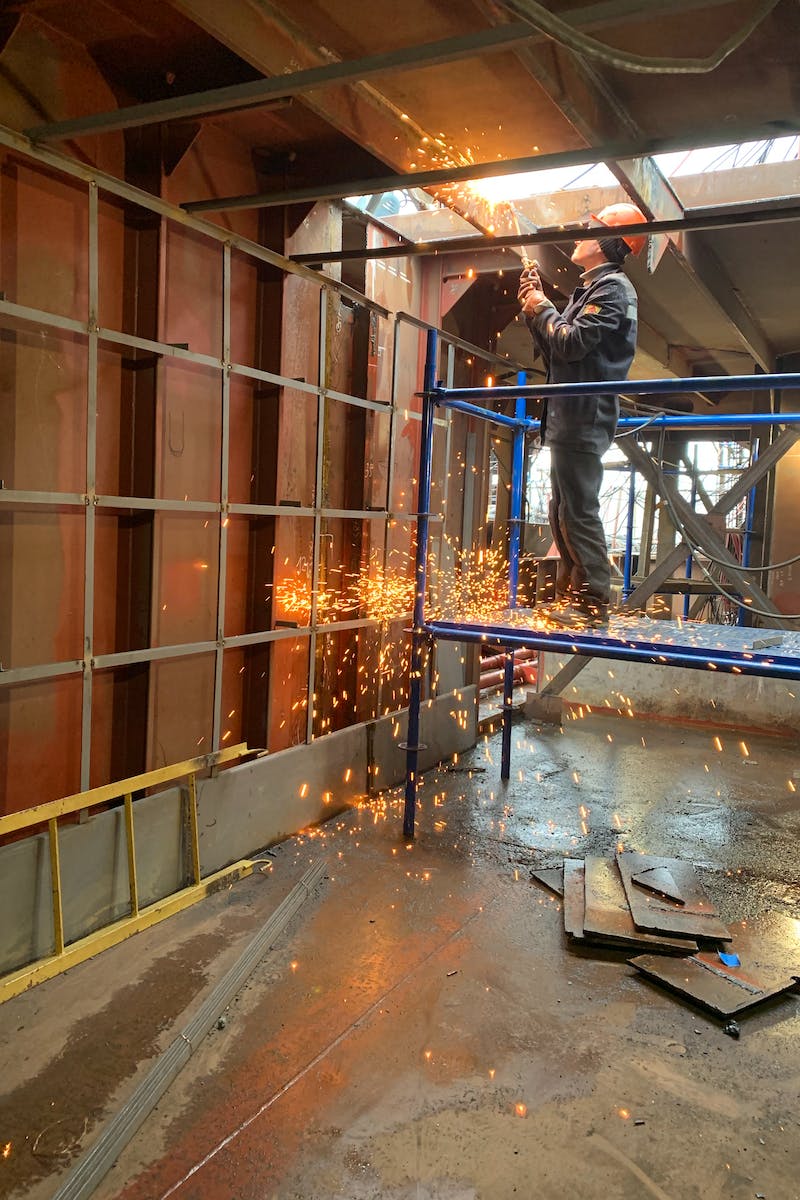 Introduction
• Welcome to the presentation on Fundamentals of Tolerance and Fits
• In this session, we will explore the basics of clearance, interference, and transition fits in manufacturing engineering
• By the end of this presentation, you will have a clear understanding of their applications and significance in ensuring proper assembly
• Let's get started!
Photo by Pexels
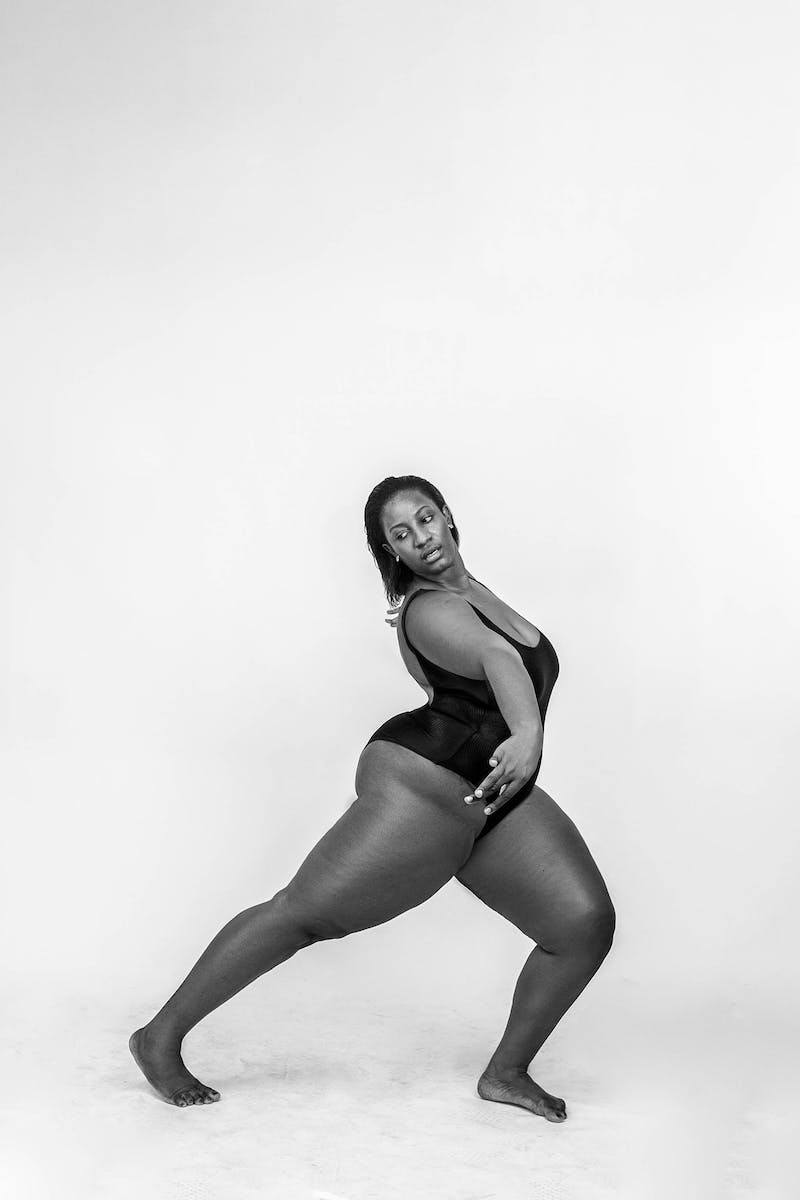 Clearance Fit
• A clearance fit is a type of fit in which there is a gap between the mating parts
• It allows for easy assembly and disassembly
• The lower limit of the hole is greater than the upper limit of the shaft in a clearance fit
• Clearance fits are commonly used in situations where free movement or relative motion is needed between the parts
Photo by Pexels
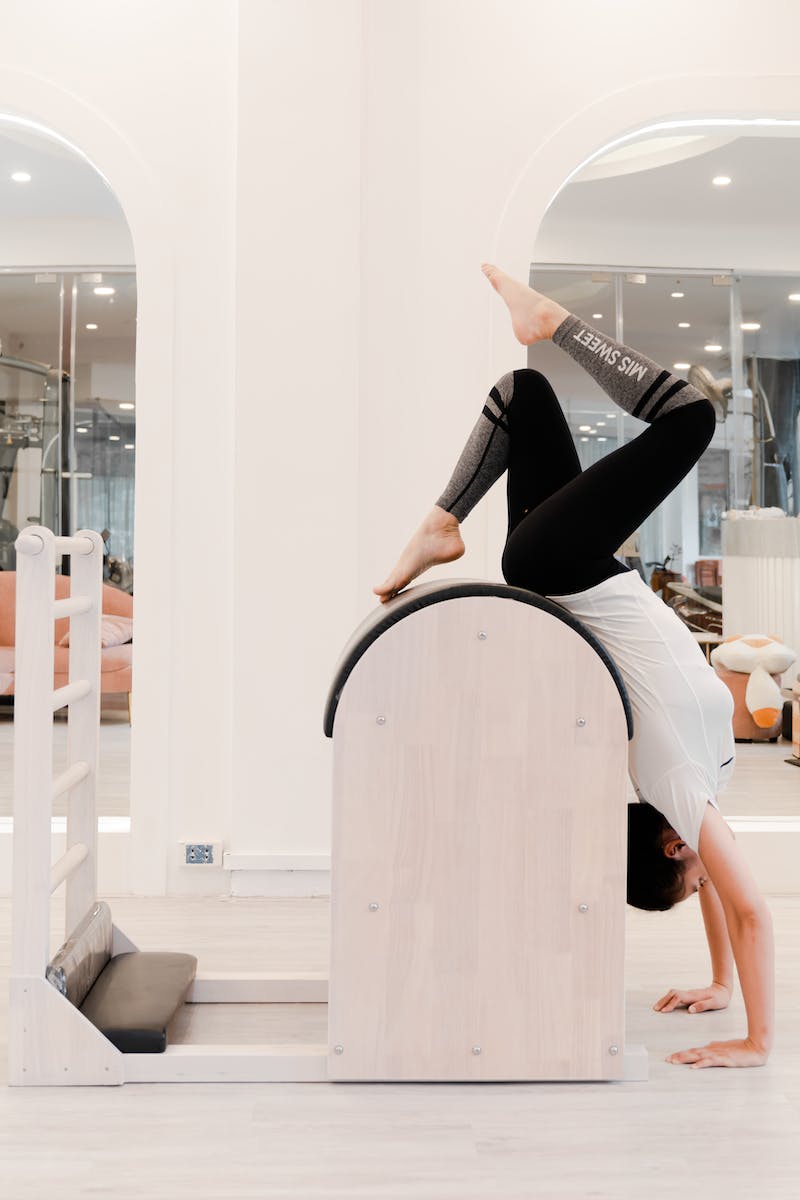 Interference Fit
• An interference fit is a type of fit in which the mating parts are intentionally pressed together
• There is no gap between the parts and they need external force for assembly and disassembly
• The upper limit of the hole is smaller than the lower limit of the shaft in an interference fit
• Interference fits are used when secure and tight connections are required between the parts
Photo by Pexels
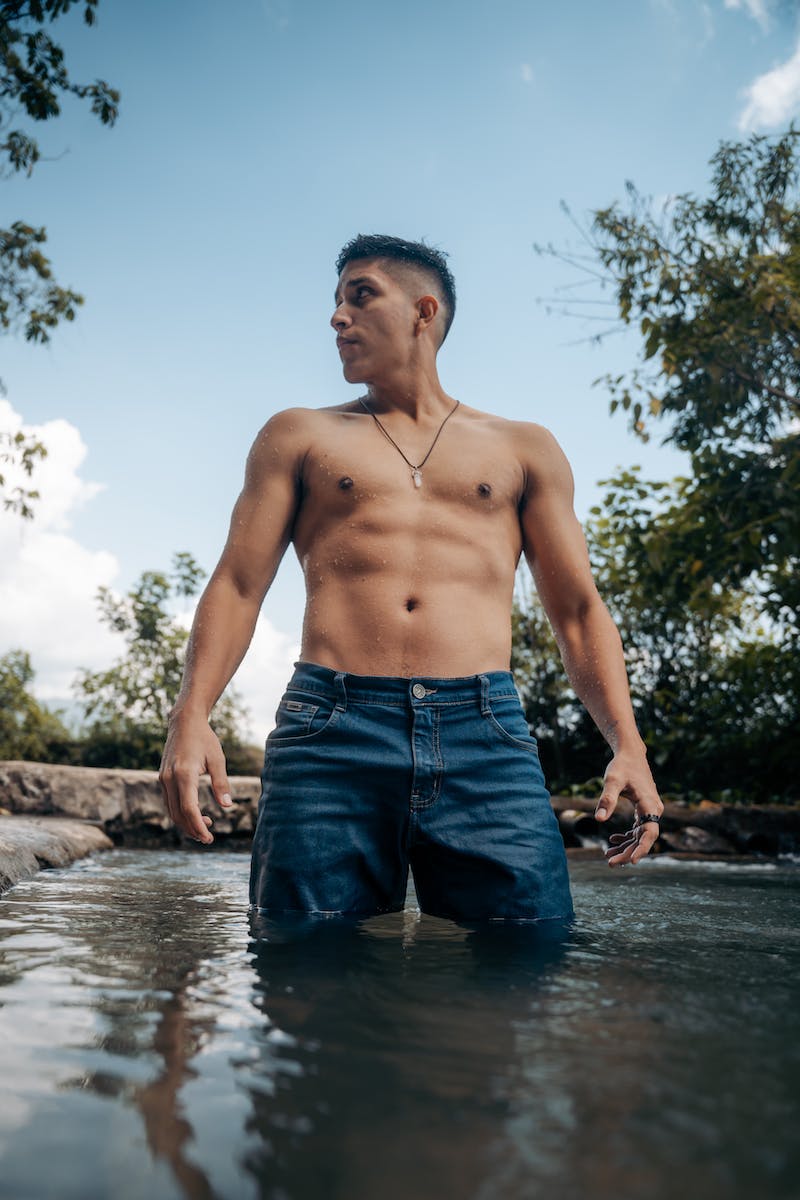 Transition Fit
• A transition fit is a type of fit that falls between clearance and interference fits
• It balances between ease of assembly and the requirement for a secure connection
• The parts have slight overlap at the common boundary
• Transition fits are chosen based on specific functional requirements and manufacturing tolerances
Photo by Pexels
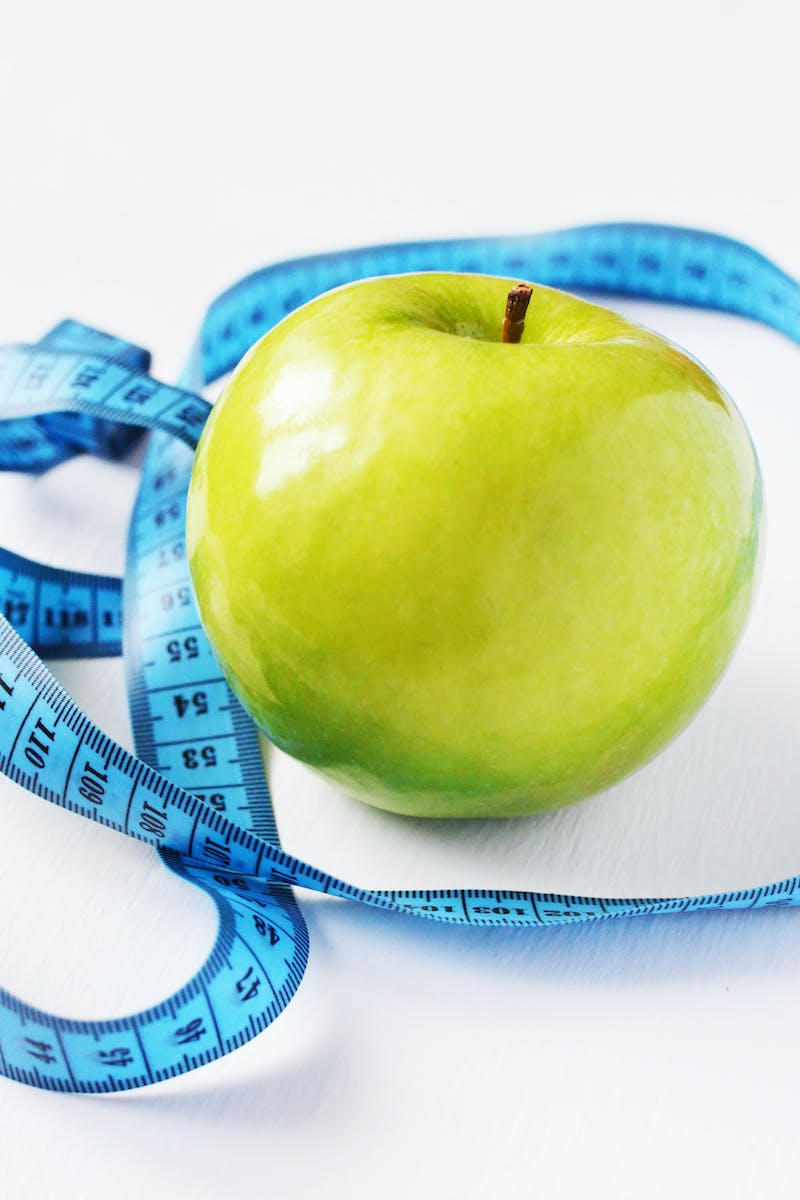 Tolerance and Fits Standards
• Tolerance and fits are standardized to ensure proper manufacturing and assembly processes
• The International Organization for Standardization (ISO) and Indian Standard (IS) provide guidelines and specifications for tolerance and fits
• There are various grades and designations for different manufacturing scenarios
• Designations include basic size, fundamental deviation, and characteristic symbols
Photo by Pexels
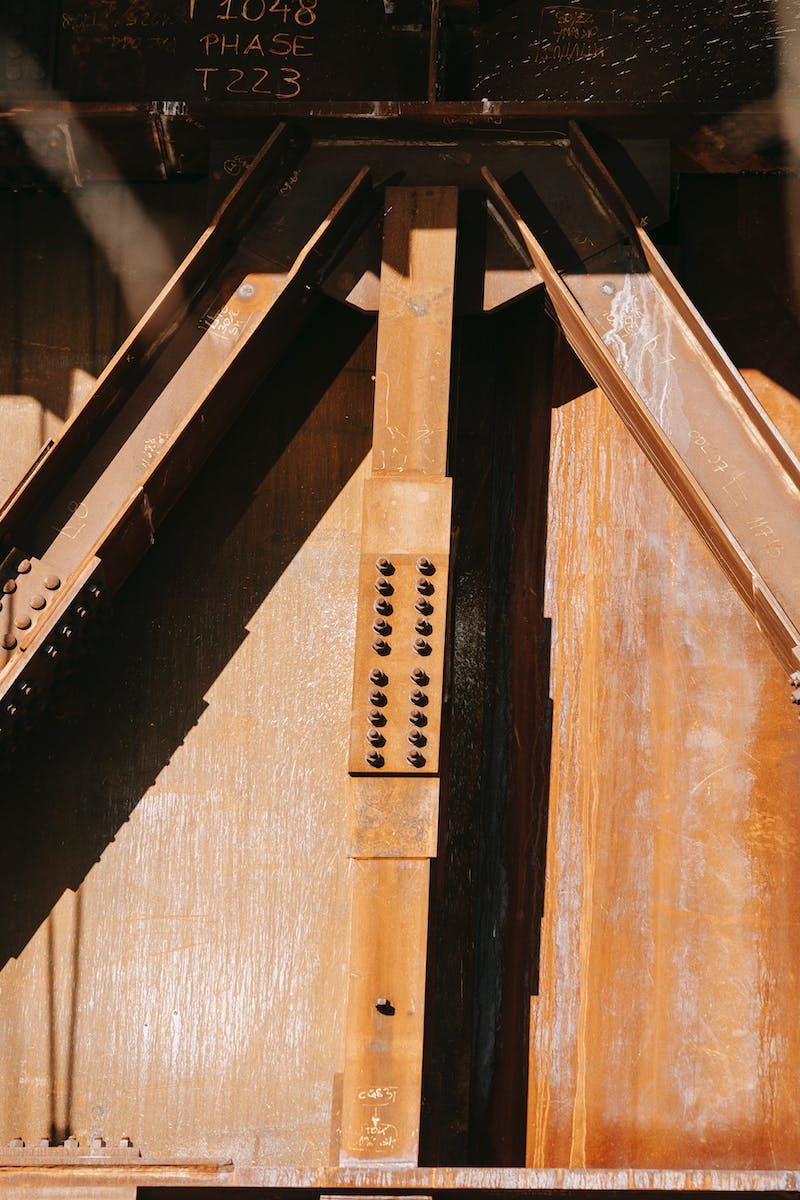 Conclusion
• In conclusion, tolerance and fits are essential concepts in manufacturing engineering
• Clearance fits offer ease of assembly, interference fits provide secure connections, and transition fits find a balance between the two
• Standardization ensures consistency and reliability across industries
• Thank you for attending this presentation on Fundamentals of Tolerance and Fits!
Photo by Pexels